Seymour Recreation
Youth Soccer Programs
HappyFeet Soccer Program
The HappyFeet Youth Soccer League is an excellent opportunity to see your little one further develop and showcase his/her HappyFeet soccer skills. The league curriculum maximizes fun and friendship to ensure your child always wants to come back!
Date:   September 23- November 11        Days:  Sunday Mornings   
        Ages:  3-5 
        Time:  10:30-11:30 am  Location:  Seymour Middle School Soccer Field         Price:  $95
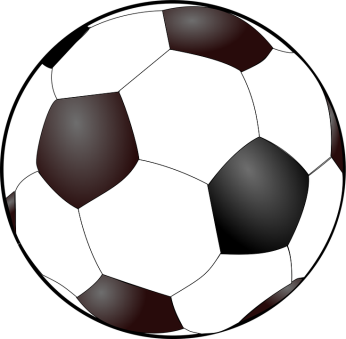 perfect way to introduce kids ages 3 to 5 
to organized team sports!
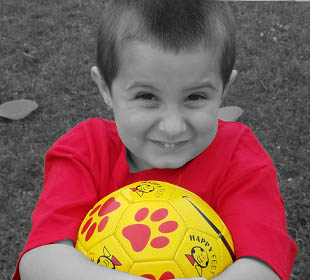 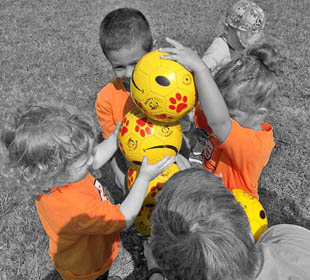 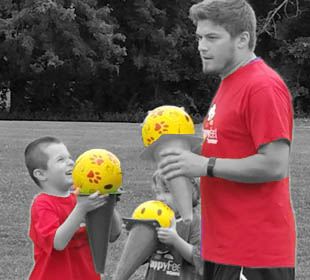 To Register Go To: www.seymourcommunityservices.com
203-888-0406 www.facebook.com/seymour.ct
20 Pine Street Seymour 06483